مُد خَطًّا بين الصّورةِ  والكَلِمَةِ المُناسِبَةِ لها  ( يُمكِنُكَ الاستماع الى الكَلِمَةِ عن طريقِ الضَّغط على المايكريفون )
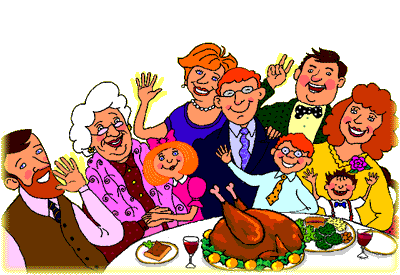 הַמִּשְׁפָּחָה
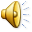 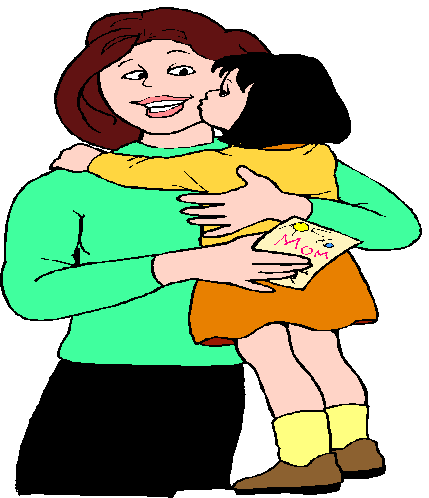 אַבָּא
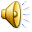 סַבָּא
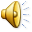 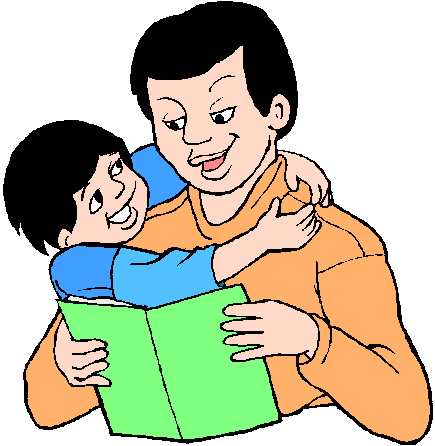 אמא
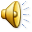 סַבְתָא
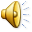 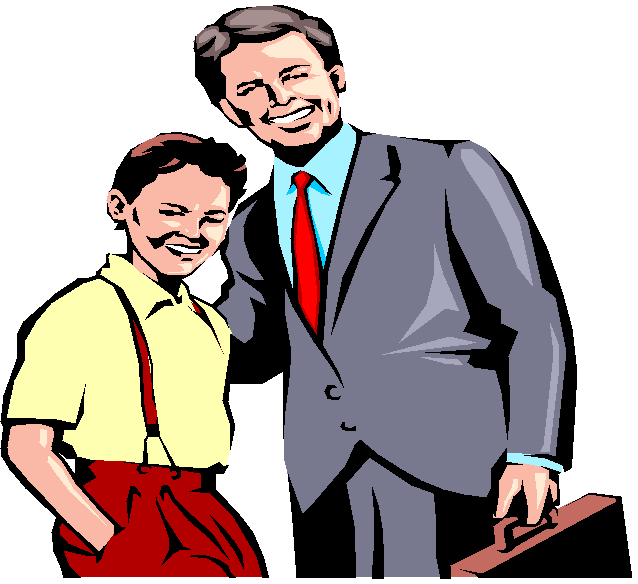 אָח
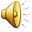 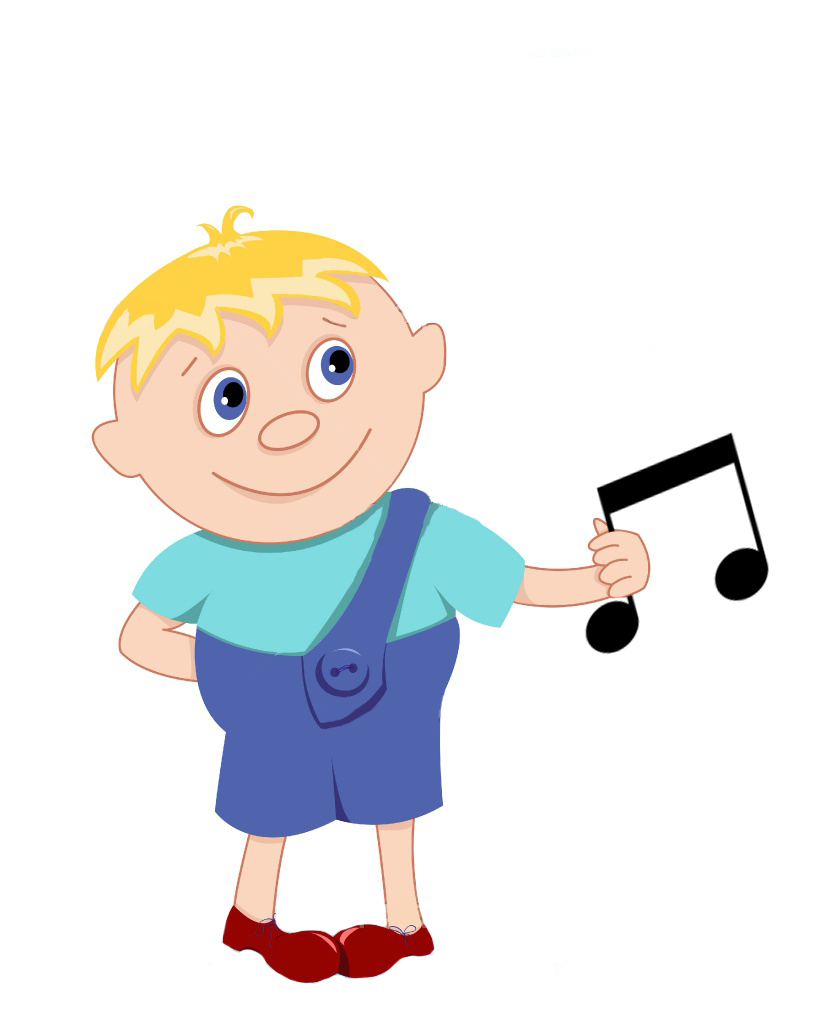 אָחוֹת
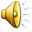 בֵּן
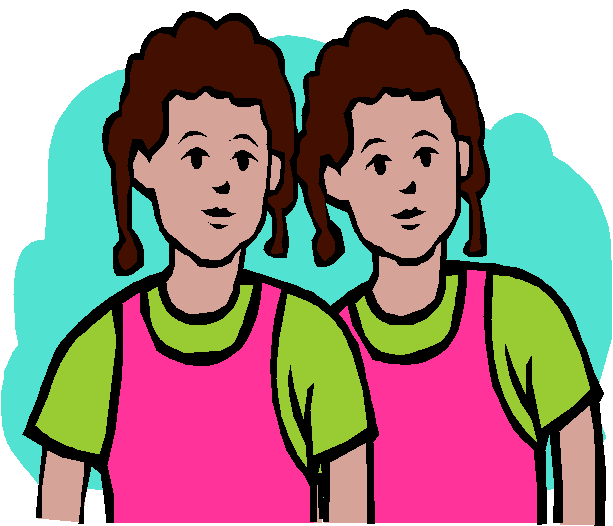 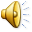 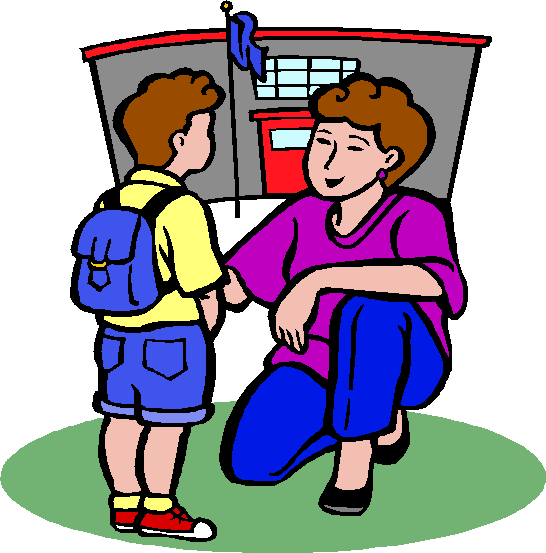 בַּת
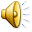 דוֹד
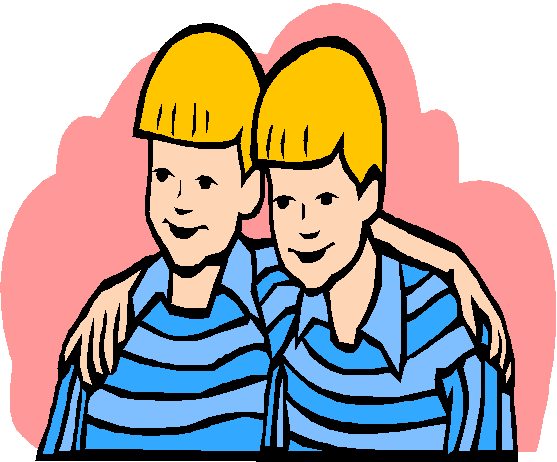 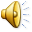 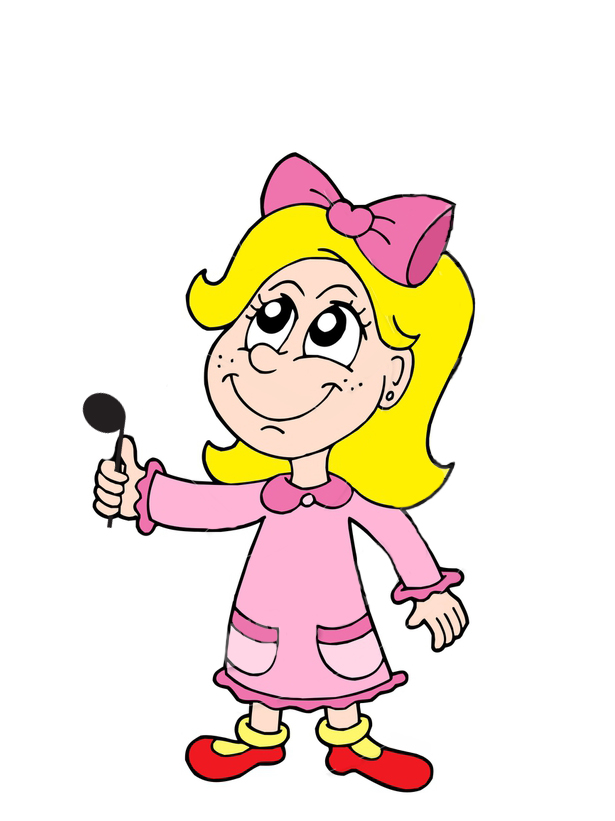 דוֹדָה
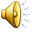